Florida League of Cities Research Symposium
Water Disaster Impacts
December 6, 2017
Agenda
Surfside Overview
Geography
Facts and figure
Water Disaster Hazards
Precipitation
Sea Level Rise
Storm Surge
Statewide Challenges
Political Considerations
Surfside – Geography
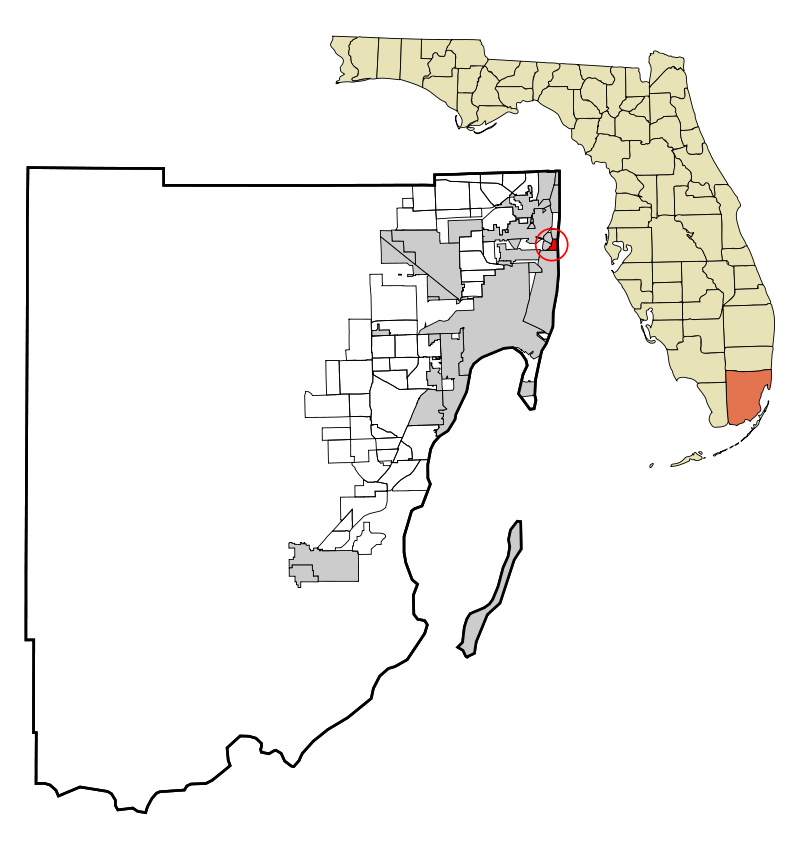 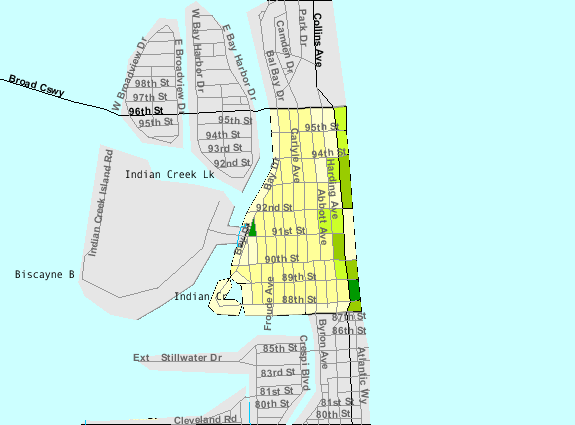 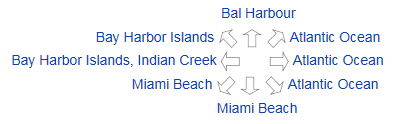 Source: https://en.wikipedia.org/wiki/Surfside,_Florida
Surfside – Facts and Figures
0.5 square mile of land
Coastal ridge
Average elevation – 6 feet
Highest elevation - 12 feet
~5,700 residents
Water/sewer service provide by Miami-Dade County
Pump stations, pipes and stormwater system owned and operated by the Town
Water Disaster Hazards
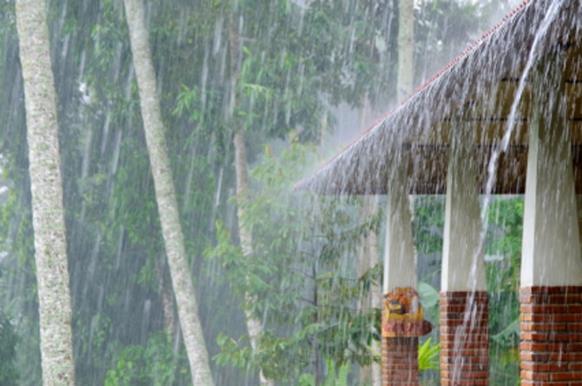 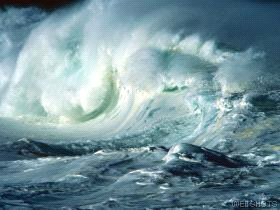 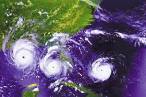 Storm Surge
Precipitation
Sea Level Rise
Precipitation
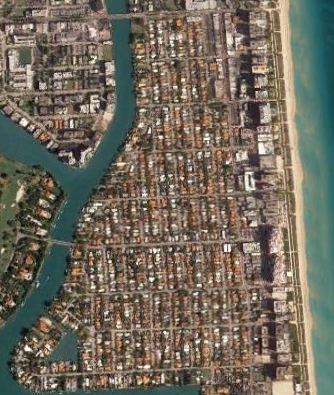 Average rainfall
50” to 60” annually
High intensity, short duration rain events
Built environment restricts percolation
Adequacy of stormwater system
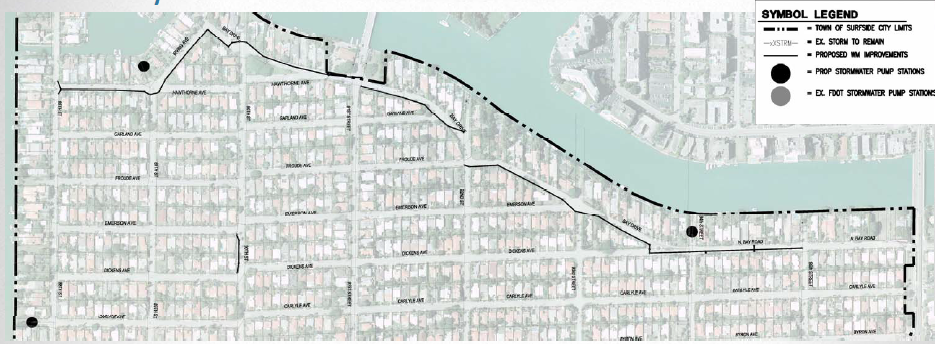 Source: Google Earth
Source: Town of Surfside
Sea Level Rise
Education is critically important
Consider actions in the short, intermediate and long-term
Orderly relocation
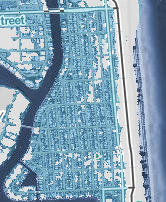 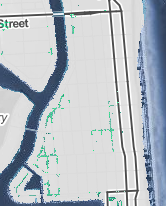 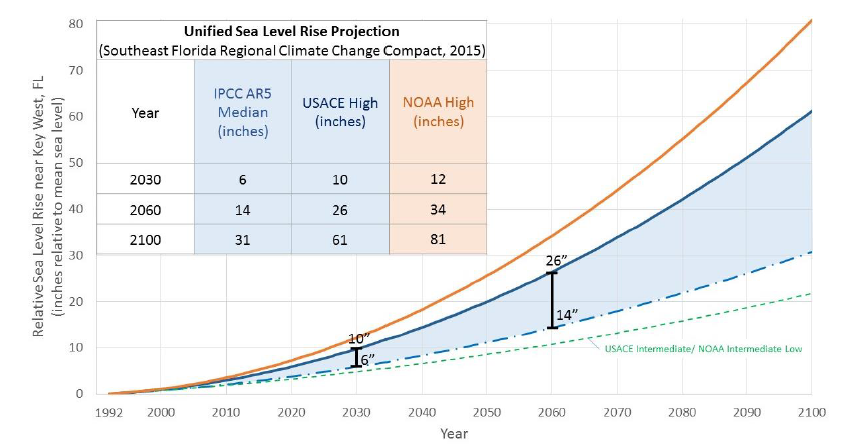 Source: http://www.southeastfloridaclimatecompact.org/wp-content/uploads/2015/10/2015-Compact-Unified-Sea-Level-Rise-Projection.pdf
4 Feet
2 Feet
Source: Climate Central
Storm Surge
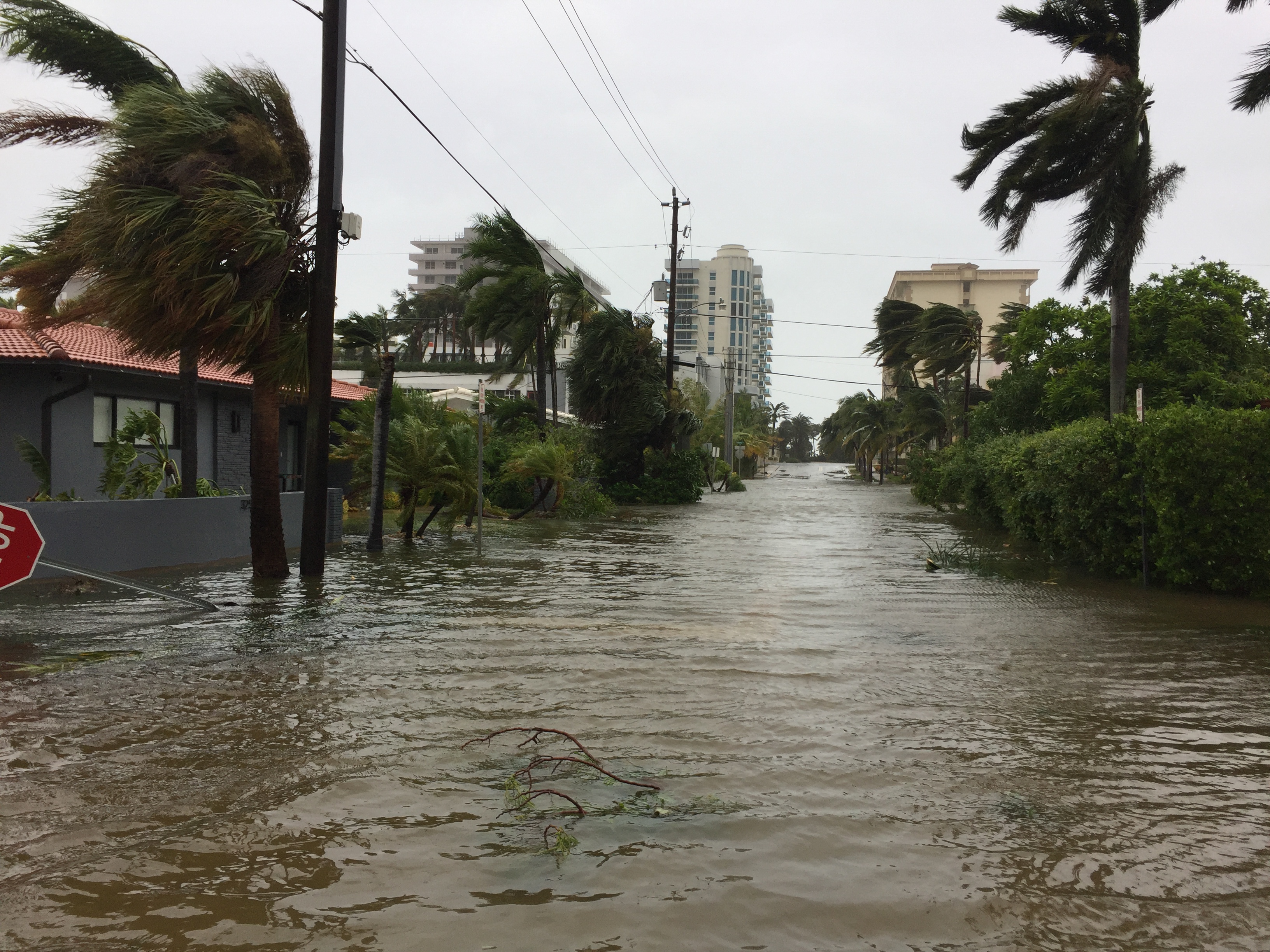 Raise risk awareness
Dunes and sea walls are the front lines
Harden essential infrastructure
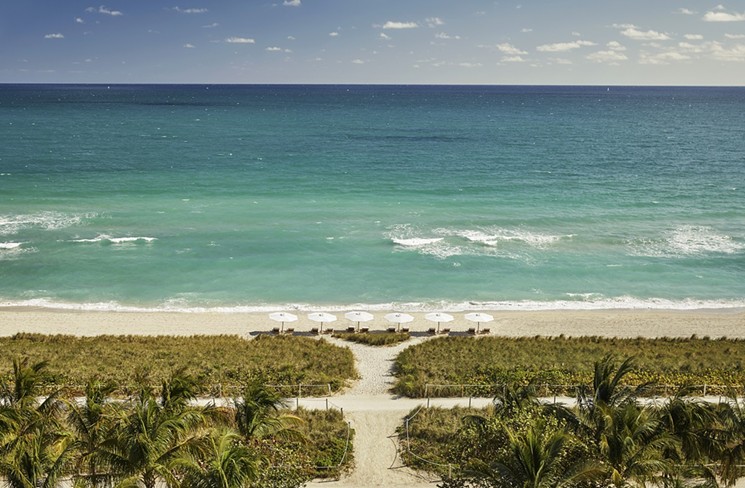 Source: Town of Surfside
Source: Miami New Times
Statewide Challenges
Population has doubled in last 30 years and set to do so again in next 25 years, increasing by nearly 1,000 people per day
Most population centers are located along the coast, vulnerable to coastal flooding 
Coastal areas are experiencing saltwater intrusion, affecting local water supply
Geographic disparity between supplies and demands
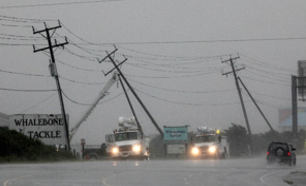 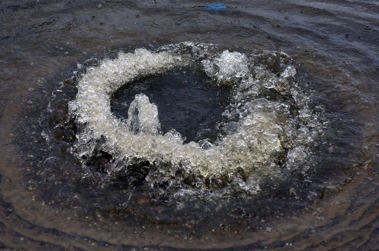 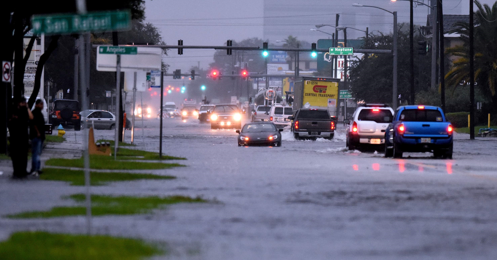 Political Considerations
Multiple priorities
Balance growth with known hazards
Don’t be afraid of the science
Short-term thinking conflict with long-term solutions
Election timing matters
Seek out municipal and NGO partners
Provide hope not despair
Thank You

Daniel Dietch
Town of Surfside
(305) 861-4863
ddietch@townofsurfsidefl.gov